Онтологическое моделирование и публикация данных об Особо Охраняемых Природных Территориях
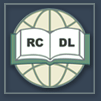 К.А. Кузнецов, В.А. Серебряков, К.Б.Теймуразов, 
Е.С. Устинова, Д.А. Малахов
Пространственные данные в сети Интернет
Широко распространенный тип данных
Хорошо структурированы и стандартизированы
Служат мостом между различными предметными областями
Существует развитая культура обмена пространственными данными
Слабо интегрированы в глобальное информационное пространство
2
[Speaker Notes: Пространственные данные - это данные о пространственных объектах, включающих сведения об их местоположении и свойствах]
Проект Linked Open Data
Linked Open Data – открытый проект при поддержке W3C, цель которого состоит в распространении в сети связанных массивов RDF данных
Проект рекомендует ряд правил  публикации данных в сети с использованием стека технологий Семантического Веб, которые:
способствуют повторному использованию данных;
уменьшают общую избыточность данных;
повышают реальную и потенциальную степень взаимосвязанности данных;
позволяют улучшать ценность данных за счет сетевых эффектов.
3
Принципы Linked Open Data
Использовать URIs для именования вещей
всего чего угодно, а не только документов
Использовать HTTP URIs
глобально уникальные имена, распределенная собственность
позволяют людям находить вещи по именам
Предоставлять информацию о вещах в формате RDF
в ответ на запрос URI
Включать в RDF ссылки на другие URI
используются уже существующие словари
позволяет находить релевантную информацию
4
Облако Link Open Data
5
Предпосылки работы
Коллектив ВЦ РАН работает над публикацией научных данных в Веб
Технологии Семантического Веб ранее использовались нами в основе некоторых проектов, но никогда выставлялись наружу
У нас есть данные, которые мы хотели бы сделать доступными в пространстве Linked Open Data
Для первого опыта были взяты наборы данных об Особо Охраняемых Природных Территориях (ООПТ)
6
Что необходимо сделать
Предложить единую модель данных об ООПТ
Создать хранилище данных
Опубликовать данные в пространстве LOD
представить модель данных об ООПТ в форме OWL онтологии
установить связи со внешними наборами данных
7
Модель данных: основы
Основывается на схемах имеющихся у нас наборов данных об ООПТ (наборов .shp файлов)
Удовлетворяет требованиям ФЗ РФ
Совместима с распространенными в мире стандартами на публикацию пространственных данных и данных об ООПТ в частности
8
Исходные наборы данных
информация об объекте «охраняемая территория»
информация об охраняемых объектах
вспомогательные объекты, связанные с тематическими
нетематические объекты
9
[Speaker Notes: информация об объекте «охраняемая территория» (границы парка, охранной зоны, функциональное зонирование территории парка)
информация об охраняемых объектах (места обитания охраняемых биологических видов)
вспомогательные объекты, связанные с тематическими (лесничества)
нетематические объекты (железные дороги, газопроводы и т.п.)]
Исходные наборы данных
10
[Speaker Notes: информация об объекте «охраняемая территория» (границы парка, охранной зоны, функциональное зонирование территории парка)
информация об охраняемых объектах (места обитания охраняемых биологических видов)
вспомогательные объекты, связанные с тематическими (лесничества)
нетематические объекты (железные дороги, газопроводы и т.п.)]
Требования законодательства
Закон "Об особо охраняемых природных территориях'  от 14 марта 1995 г.
Выделяет следующие классы:
«ООПТ» со свойствами «граница», «граница охранной зоны», «выделенные зоны», «категория» и «статус»
«Функциональная Зона» со свойствами «назначение» и «граница»
11
[Speaker Notes: Категории:
а)государственные природные заповедники, в том числе биосферные; 
б) национальные парки; 
в) природные парки; 
г) государственные природные заказники; 
д) памятники природы; 
е) дендрологические парки и ботанические сады; 
ж) лечебно-оздоровительные местности и курорты
Статусы:  федеральное, региональное или местное значение]
Используемые международные стандарты
Пространственные данные
стандарты  серии 19100 технического комитета ISO/TC 211
стандарты OGC
стандарты CEN (Европа) 
стандарты FGDC (США)
стандарты INSPIRE (Европа)
Прикладная область ООПТ представлена только в INSPIRE
INSPIRE Data Specification on Protected Site
Прикладная схема FULL
INSPIRE Data Specification on Geographical Names
INSPIRE Guidelines for the encoding of spatial data
12
[Speaker Notes: OGC = WMS, WFS, WCS, WPS, SLD, GeoSPARQL…]
Объединенная схема данных
13
Ключевые классы
Geometry
ProtectedSite
RestrictedZone
FunctionalZone
Forestry
Quarter
GeographicalName
BioGeographicalRegion
HabitatsAndBiotopes
SpeciesDistribution
14
Хранилище данных
Используется PostgreSQL с модулем PostGIS
Схема базы данных создана вручную
Данные загружаются из .shp файлов вручную
15
Инструментарий Linked Open Data
На данный момент не существует средств для комплексной поддержки наборов данных LOD
Средства публикации
D2R Server
OpenLink Virtuoso Universal Server
Генераторы связей
SILK, LIMES
Библиотеки поддержки стека технологий Semantic Web доступны для распространенных языков программирования
16
Онтология ООПТ
Использовались следующие словари LOD:
Набор данных о пространственных объектах и их названиях GeoNames;
Набор данных о биологических видах GeoSpecies;
RDF словарь W3C Basic Geo Vocabulary;
RDF словарь NeoGeo Geometry Ontology;
17
Онтология ООПТ
18
Публикация
Используется D2R Server
Правила отображения сгенерированы автоматически и вручную совмещены с онтологией
Осуществляет дереференсирование HTTP URI, а также предоставляет SPARQL доступ
19
Связывание
Генератор связей основан на инструменте SILK
Внешние наборы данных и правила связывания задаются вручную
Генерируемые связи имеют атрибут «степень идентичности»
При публикации используются предикаты owl:sameAs, rdf:seeAlso
Возможна генерация транзитивных связей
20
Хранилище связей
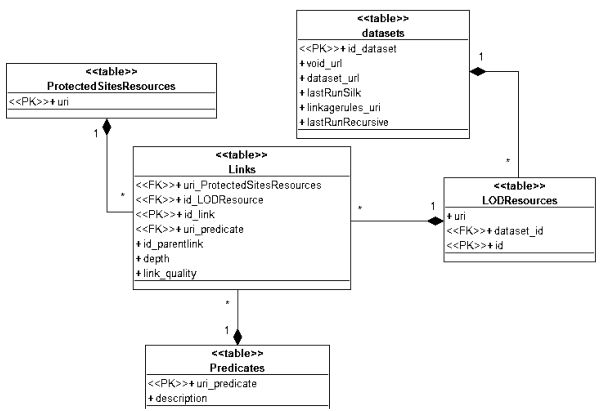 21
Дальнейшая работа
Интеграция данных из нескольких источников
Генерация схемы БД, онтологии, правил отображения и идентичности по прикладной GML схеме
Поддержка WFS, WMS, KML …
Поддержка GeoSPARQL
Улучшение механизма генерации связей
22
Спасибо за внимание
23